Fashion History
Chapters 7 & 8 

The Italian Renaissance 
The Northern Renaissance
The Italian Renaissance
1400-1600
Italy was the center of the Roman Empire.
The Italian Peninsula was divided into a number of city- states where powerful  families ruled.
At the time of the Renaissance the word ITALY referred  to not just the country but also an entire geographic area made up of small city-states
The population of Renaissance Italy was divided among
Aristocracy

the Merchant Class

 Artisans & Artists 

Town Laborers 

Peasants
The Italian Renaissance
1400-1600
The aristocratic or noble families made up the ruling class in most Italian city-states. However in some areas merchants gained great power and political control.


Merchants were often the wealthiest members of the city population
In Florence and Genoa, the ruling families came out of merchant backgrounds. Most large businesses were related to the textile industry.
The Italian Renaissance
1400-1600
People from lower levels in society tried to imitate the upper class in their dress.




There were an enormous amount of sumptuary laws passed during this time.
Laws made for the purpose of restraining luxury or extravagance, particularly against inordinate expenditures in the matter of apparel, food, furniture, etc." Historically, there were laws that were intended to regulate and reinforce social hierarchies and morals through restrictions, often depending upon a person's social rank, on their permitted clothing, food, and luxury expenditures.
Textiles
The Italian Renaissance 1400-1600
Italian textiles were widely used throughout Europe.
Wool and Silk were the primary fabrics loomed in Italy.



The wool fibers were imported from Britain.
Silk, wool, cotton, and linen were used in Italian dress.
Velvet fragments with Medici arms, 1440– 1500
Florence or Venice Silk, metal thread
Piece of pile-on-pile velvet, 16th century
Italian (probably Venetian)  Silk velvet with two heights of pile
Length of brocaded velvet, late 15th century Italian (Venice)
Silk velvet brocaded with metal-wrapped thread
The Italian Renaissance
1400-1600
Renaissance painters would depict the fabrics so realistically that you can identify the textile just by looking at the painting.
Sources Of Evidence For Costume
The Italian Renaissance 1400-1600
A Young Woman and Her Little Boy by Agnola Bronzino 1540
Pg. 198
The renaissance artists painted realistically and this provided evidence for clothing in great detail.

For example they painted folds, draping, gussets, eyelets for laces, and wrinkles on hose.


Sculptures

Some actual items of costume survived.
The 1st books about costume were printed in the 16th century
Written documents such as letters, diaries, and inventories of personal possessions show us what people generally wore.
Costume For Men The Italian Renaissance 1400-1450
Hukes
Closed  over the shoulders and open along the sides Were placed over doublets
Italian shoes were pointed but did not have the extreme elongated  toe seen in other parts of Europe


Hair was cut short.
Houppelands  were worn long and short they had either wide funnel shaped sleeves or hangings sleeves
Doublets  were knee length and worn with hose (not short like in England and France)
Costume For Men The Italian Renaissance 1400-1500
Undergarments for men changed little from the medieval braies.



The Italian word for the linen undershirt was camicia (cah-mee-cha)
Men’s costume is similar as those discussed in chapter 6 

This includes:
Linen drawers, undershirts, doublets,  to which the hose was attached, and outer jackets
Costume For Men The Italian Renaissance 1400-1500
Undershirts were visible at the edges or openings of the outer most garments.
Costume For Men The Italian Renaissance 1450-1500
These doublets and jackets had a distinctive neckline finish that displayed the high level of skill of the Italian tailors.
Costume For Men The Italian Renaissance 1450-1500
The most distinctive aspect of Italian styles were the complex construction of the sleeves.



There was a gradual evolution in the development  of sleeves:



Early in the century the sleeves  were cut in two sections. One section was full and puffed  from shoulder  to elbow and then became fitted from elbow to wrist.
Costume For Men
The Italian Renaissance 1450-1500
By the 2nd half of the century sleeves  narrowed even more to fit the arm.
If sleeves  were too tight to allow for easy movement then one or more openings  would be cut and closed  with laces and through this the long white under shirt sleeve would be seen.


Fabric of the under shirt would be pulled through the openings between the laces to form decorative puffs.
Costume For Men 
The Italian Renaissance 1450-1500
Hanging sleeves were  nonfunctional they were purely decorative.

This style usually appeared in costume for ceremonial occasions.

Jackets with hanging sleeves were worn over doublets so that
the sleeve of the doublet was
exposed.
Costume For Men The Italian Renaissance 1450-1500
For the outdoors and warmth, men wore open and closed capes
These  capes covered their entire jacket and varied in length according to how long their garment was underneath.
They were often trimmed  in fur and lined in contrasting colors
Young men cut their hair in medium  to long lengths
Costume For Men The Italian Renaissance 1450-1500
Older men cut their hair shorter
Men were generally clean-shaven
A variety of hats were seen in painting  including turban like styles, brimless  pillbox styles.
Costume For Women
The Italian Renaissance 1400-1450
Houppelandes  for women had imaginatively cut sleeves





Italian women covered their hair less completely  than other regions.
A distinctive  hat during this time for women was a large, round, beehive  shaped hat. This head covering was turban like and probably was due to the trading contacts with the Middle  East.
Costume For Women
 The Italian Renaissance 1400-1450
The chemise  called a camicia in Italian and was made of linen. The quality of the fabric was based on the status of the wearer.

Full Length Long Sleeves
Exposed  at the neckline
Decorated at the edges


Even though this was an undergarment. 

Peasant women would wear this while working in the fields and in hot weather women would wear this alone in the privacy of their own homes.
Costume For Women
The Italian Renaissance 1400-1450
Women usually wore a combination of these garments chemise as an undergarment dress like garment second over dress on top
Dress Characteristics
Straight from shoulder  to hem
Smooth fitting yoke like construction  over the shoulders which opened  into full pleats  or gathers over the bust line.
These  full gowns were belted.

Fig 7.6
Costume For Women
The Italian Renaissance 1400-1450
Another type of gown could be made with a bodice section  that was joined to a full pleated  skirt.

These  dresses usually closed  up by lacing up the front or at the side
Costume For Women The Italian Renaissance 1400-1450
Necklines  and sleeve  styles varied
Costume For Women
The Italian Renaissance 1400-1450
Italian women arranged their hair elaborately.


They wore a head cover in the form of a small jeweled net and it was set at the back of the head or some Italian women would wear a sheer small veil.
Costume For Women
The Italian Renaissance
1400-1450
Highly skilled  jewelers created jewelry from precious stones, pearls, gold, and silver.
Ferroniere (fehr-ohn-yair)


This was a chain or band of metal  or a string of pearls that was worn across the forehead with a jeweled decoration located over the center of the forehead
The Italian Renaissance 16th Century
French and Spanish occupied large areas of Italy resulting in French and Spanish influences in Italian fashion.


Venice remained independent from the occupation so the venetians had their own particular fashions with unique qualities.
Costume For Men The Italian Renaissance    16th Century
Undergarment    
a white linen camicia embroidered work on the neckline  and cuffs.
Doublet
Decorative slashing  with puffs of contrasting fabric pulled through the slits
Hose was attached  to the doublet and had a codpiece  (pouch of fabric to accommodate the genitals).

The introduction of the codpiece  into the joined hose was a practical solution  to making the hose fit properly and allowing men to relieve themselves.
Costume For Men
The Italian Renaissance 16th Century
By the 1500’s the codpiece  had grown to enormous proportions and became  a very obvious feature of men’s clothing
Costume For Women The Italian Renaissance 16th Century
The Camicia was sometimes  cut high to show above the neckline of the gown.
The Camicia was embroidered or decorated and sometimes  finished with a small neckline  ruffle.
Sleeves widened  and they often had a full wide puff at the top and were more closely fitted from right above the elbow to the wrist. 


Many were decorated with puffs and slashes
Costume For Women
The Italian Renaissance 16th Century
Italian Fashion changes as a result of Spanish Influence:
Black work or Spanish Work


(Delicate black silk embroidery on fine white linen fabric)
Venetian Costume For Women
The Italian Renaissance 15th & 16th Century
Venetian  women wore gowns with the waistline located just below the breasts.





The fabrics that were used were less  heavy and less rigid than of other Italian regions.





Women bleached  their hair to light blonde shades.
Venetian Costume For Women
The Italian Renaissance 15th & 16th Century
Chopines (sho-peen) very high platform soled  shoes that were worn throughout Italy and in northern
Europe.
Venetian Costume For Women
The Italian Renaissance 15th & 16th Century
Christian Dior F/W 2013
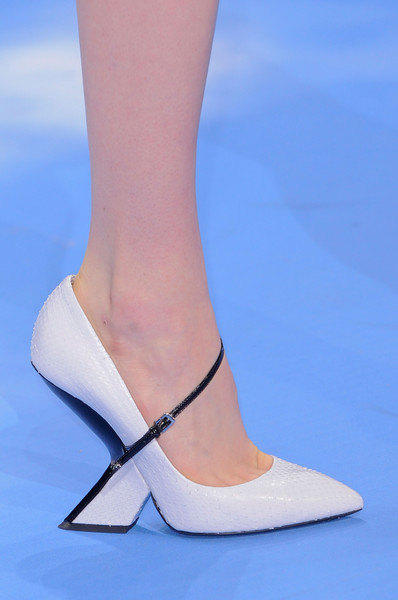 Chopines (sho-peen) very high platform soled  shoes that were worn throughout Italy and in northern
Europe.
Venetian Costume For Women
The Italian Renaissance 15th & 16th Century
Venetians wore chopines exceptionally high and they grew even higher in the 16th  century.



Women usually looked about a foot taller than men because of these shoes.



One woman would help them walk and another would carry their train.

*
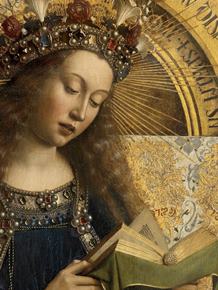 The Northern Renaissance 1500-1600
Decorative Techniques
The Northern Renaissance 1500-1600
Cut work Lace
Filet or Lacis
Evidence Of Costume
printed books
The Northern Renaissance 1500-1600

Art
paintings  sculptures	drawings  tapestries
garments
jewelry
Costume For Men
The Northern Renaissance
Throughout the 16th century men wore an evolved form of the earlier braies, which the English referred to as drawers.


Undershirts  were made of white linen


The neckline was often decorated with embroidery or cutwork.
Costume For Men
The Northern Renaissance
In England the term jerkin was used synonymously with the word jacket after 1500.
Following the Italian styles, sleeves of shirts were bloused through the openings in the sleeves
The doublet became waist length
Bases were separate short skirts worn with a jacket or doublet for civil and military  dress.
Costume For Men
The Northern Renaissance
Garments were ornamented  with decorative slashing or panes which are narrow strips of fabric under which contrasting fabric were places.
Upper Stocks
Nether Stocks
Costume For Men
The Northern Renaissance
1550-1600






The upper hose and nether hose had evolved into a large padded breech called a trunk hose.
These  trunk hose were heavily padded with bombast:  that is a stuffing made from wool, horsehair, or short linen fibers called tow or bran.
Costume For Men
The Northern Renaissance
1550-1600


The collar of the shirt evolved into a small ruffle.


The ruff developed  as an individual  item of costume.


This became completely separate from the shirt that it evolved from.


It was very wide, usually made of lace and stiffly starched.

The ruff became  the most distinctive  feature of costume  in the second half of the 16th century and persisted  into the first few decades  of the 17th century.

Fig 8.5 8.7
The amount of padding increased  and the point at the front of the doublet became so pronounced that it was called a peascod belly.
Costume For Men
The Northern Renaissance
1550-1600
Short Trunks attached to full- length hose
Venetian Breeches
Short Trunks attached to full- length hose
Costume For Men The Northern Renaissance 1550-1600
Venetian, 1590
Spanish, 1577
French, 1581
French, 1574
German, 1577
Burgundian,  1577
Costume For Women The Northern Renaissance 16th Century
Stay found on the Effigy of Queen Elizabeth I. Dated 1602
Stay buried with Pfaltzgrafin Dorothea Sabine von Neuberg in 1598
Stays were used in English and it was cut into 2 sections  and fastened in the front and back with laces or tapes. This garment appears as an undergarment and sometimes  as an outer garment as well.	Worn over the chemise.
Costume For Women
The Northern Renaissance 16th Century
The overall silhouette  was like an hourglass.


The bodice narrowed to make the waistline smaller.


Skirts expanded to an inverted cone like shape.





 Women began wearing a petticoat (under skirt) and an over dress on top
1500-1530
1530-1575
Costume For Women The Northern Renaissance 1500-1530
Smooth fitting narrow sleeves with decorative cuffs
Hanging sleeves
Wide funnel shapes with contrasting lining
Costume For Women
The Northern Renaissance Sleeve Styles and Ruff 1530-1575
Costume For Women The Northern Renaissance 1530-1575
The flared cone skirt required support to achieve this ridged look.


A Spanish device  called the verdugale or Spanish farthingale provided that support.


This was constructed of whalebone,  cane, or steel  hoops that graduated in size from the waist to the floor and sewn into a petticoat  or underskirt
Costume For Women
The Northern Renaissance Bum Roll
1575-1600
Skirts grew wider at the waist.

 Instead of the cone shaped Spanish farthingale, a padded roll was place around the waist in order to give skirts more width.
bum roll
Costume For Women The Northern Renaissance 1575-1600
French farthingale
Circles were made the same diameter  top to bottom.
Steel or cane spokes fastened to the topmost hoop to a waistband
Costume For Women The Northern Renaissance 1575-1600
Ruffs grew to enormous widths.

Made of sheer linen or of lace they had to be supported by starching or by a frame called the supportasse.
Costume For Women The Northern Renaissance 1575-1600
Balenciaga Spring 2006
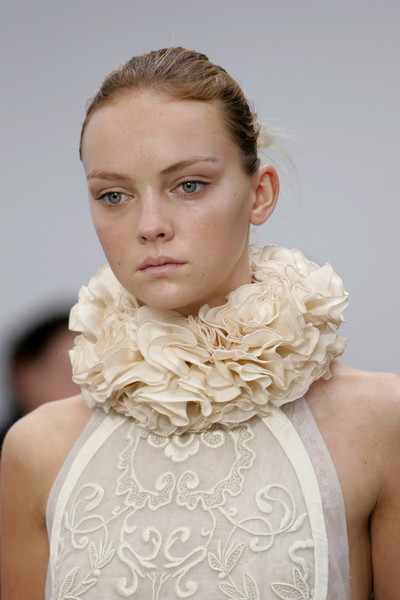 Ruffs grew to enormous widths.

Made of sheer linen or of lace they had to be supported by starching or by a frame called the supportasse.
Renaissance Inspired Fashion
Renaissance Inspired Fashion